Principles of Cyber Security
Lecture 05: Managing Network Security
Dr. Muamer Mohammed
Objectives
5.1  List and discuss the various types of firewalls and the common approaches to firewall implementation.
5.2 Define and describe the types of intrusion detection and prevention systems and the strategies on which they are based
Firewalls
In InfoSec, a firewall is any device that prevents a specific type of information from moving between the outside world, known as the untrusted network (e.g., the Internet), and the inside world, known as the trusted network
Categories of Firewalls
The most common types of firewalls are:
Packet filtering firewalls
Application layer proxy firewalls
Stateful packet inspection firewalls 
Unified Threat Management (UTM) devices
Packet Filtering Firewalls
Packet filtering firewalls are simple networking devices that filter packets by examining every incoming and outgoing packet header
They can selectively filter packets based on values in the packet header, accepting or rejecting packets as needed
These devices can be configured to filter based on IP address, type of packet, port request, and/or other elements present in the packet
Packet Filtering Firewalls
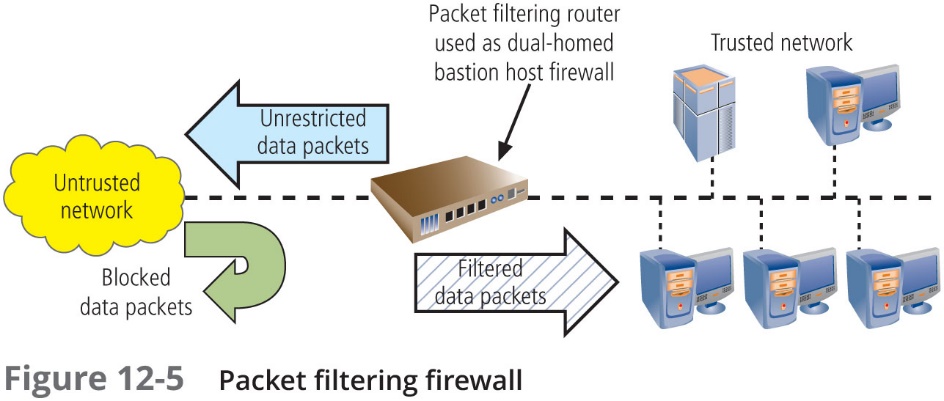 Figure 5-1: Packet Filtering Firewalls
Next-Generation (NextGen) Firewalls
Similar to UTM devices, next-generation firewalls (NextGen or NGFW) combine traditional firewall functions with other network security functions such as deep packet inspection, IDPSs, and the ability to decrypt encrypted traffic
The functions are so similar to those of UTM devices that the difference may lie only in the vendor’s description
Selecting the Right Firewall
When evaluating a firewall, ask the following questions:
What type of firewall technology offers the right balance between protection and cost for the needs of the organization?
What features are included in the base price? What features are available at extra cost? Are all cost factors known?
How easy is it to set up and configure the firewall? How accessible are the staff technicians who can competently configure the firewall?
Can the candidate firewall adapt to the growing network in the target organization?
Intrusion Detection and Prevention Systems
Intrusion Detection and Prevention Systems
IDPSs work like burglar alarms and combine tried-and-true detection methods from intrusion detection systems (IDSs) with the capability to react to changes in the environment, which is available in intrusion prevention technology
Intrusion Detection and Prevention Systems (Continued)
Systems that include IPS technology attempt to prevent the attack from succeeding by:
Stopping the attack by terminating the network connection or the attacker’s user session
Intrusion Detection and Prevention Systems (Continued)
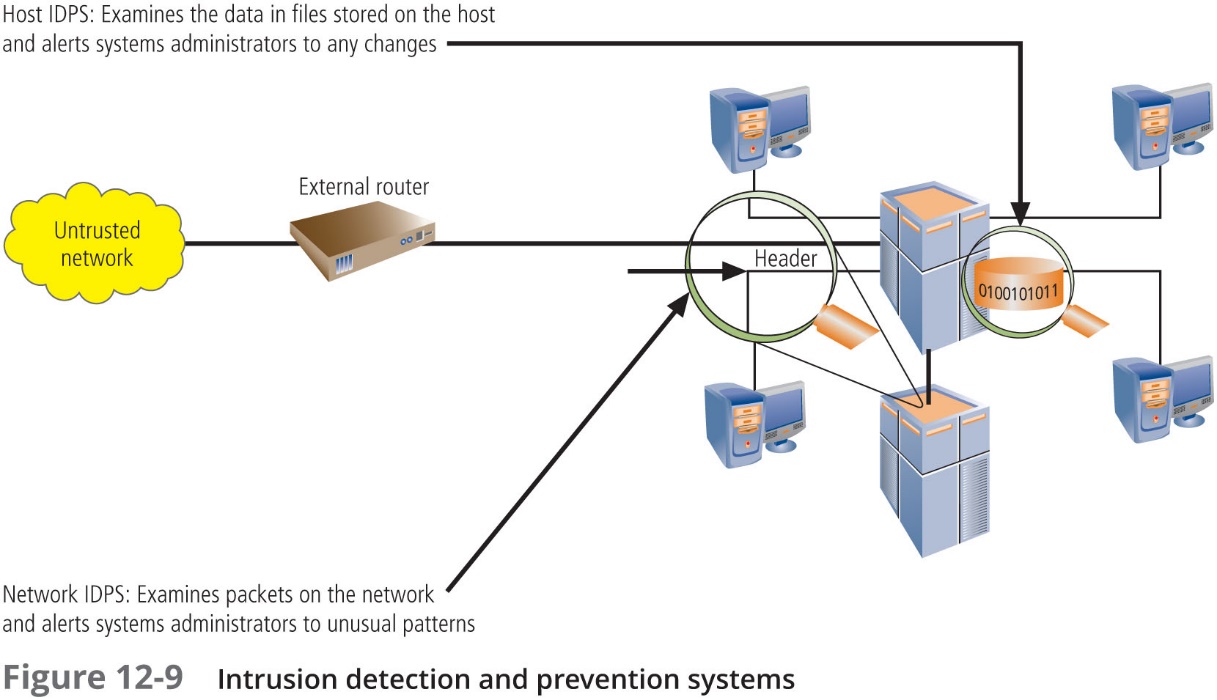 Figure 5-2: Intrusion Detection and Prevention Systems
Host-Based IDPS
A host-based IDPS works by configuring and classifying various categories of systems and data files
Unless the IDPS is very precisely configured, benign actions can generate a large volume of false alarms
Host-based IDPSs can monitor multiple computers simultaneously by storing a client file on each monitored host and then making that host report back to the master console, which is usually located on the system administrator’s computer
Network-Based IDPS
Network-based IDPSs monitor network traffic and, when a predefined condition occurs, notify the appropriate administrator
The network-based IDPS looks for patterns of network traffic and must match known and unknown attack strategies against their knowledge base to determine whether an attack has occurred
Summary
A firewall in an InfoSec program is any device that prevents a specific type of information from moving between the outside world (the untrusted network) and the inside world (the trusted network)
Types of firewalls include packet filtering firewalls, application layer proxy firewalls, stateful packet inspection firewalls, and Unified Threat Management devices. There are three common architectural implementations of firewalls: single bastion hosts, screened-host firewalls, and screened-subnet firewalls.
A host-based IDPS resides on a particular computer or server and monitors activity on that system. A network-based IDPS monitors network traffic; when a predefined condition occurs, it responds and notifies the appropriate administrator
Thank you